Figure 11. Model depicting the potential signaling and impact on utrophin A expression of the combinatorial treatment. ...
Hum Mol Genet, Volume 25, Issue 1, 1 January 2016, Pages 24–43, https://doi.org/10.1093/hmg/ddv444
The content of this slide may be subject to copyright: please see the slide notes for details.
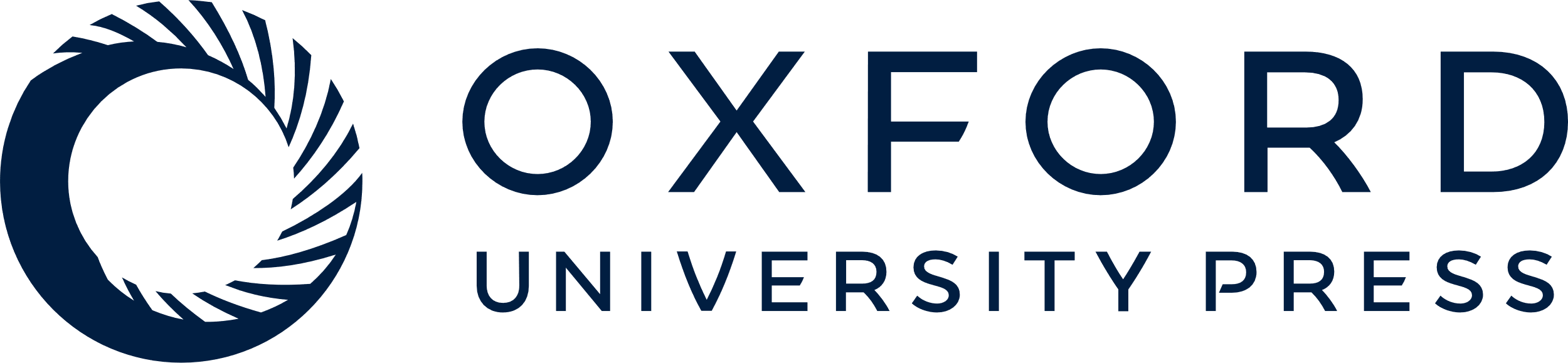 [Speaker Notes: Figure 11. Model depicting the potential signaling and impact on utrophin A expression of the combinatorial treatment. AMPK activation by AICAR activates PGC-1α expression in muscle. Upon coactivation, PGC-1α and TFs (e.g. PPARβ/δ and GABP) stimulate utrophin A transcription. P38 activation by heparin mediates a decrease in the functional availability of the RNA-binding protein KSRP, which is involved in ARE-mediated decay of utrophin A transcripts. This decrease in the functional availability of KSRP is achieved by: (1) an increase in its phosphorylation status which promotes its sequestration by the regulatory protein 14-3-3; and (2) a decrease in its expression. Simultaneous activation of these pathways by AICAR and heparin leads to an additive effect on utrophin A expression in dystrophic muscle.


Unless provided in the caption above, the following copyright applies to the content of this slide: © The Author 2015. Published by Oxford University Press. All rights reserved. For Permissions, please email: journals.permissions@oup.com]